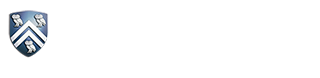 10th Strategy Symposium on Emerging Markets
You are kindly invited to attend the 10th Strategy Symposium on Emerging Markets hosted by the Jones Graduate School of Business, Rice University. The purpose of this symposium is to have active scholars, from both the US and abroad, share interesting research on strategy issues related to emerging markets. We hope this symposium will advance strategy research on this important topic as well as give scholars an opportunity to connect and network with the related community of faculty and researchers interested in this area.
Date: 		May 21-22, 2020
	
Location: 		McNair Hall, Jones Graduate School of Business, Rice University
		Houston, TX 77005
Speakers:		Garry Bruton - TCU 				Alessandro Piazza – Rice 
		Alvaro Cuervo-Cazurra - Northeastern 		Laszlo Tihanyi – Texas A&M 
		Witold Heniz – Wharton			Dan Wang - Columbia
		Mike Hitt – Texas A&M	 and TCU			Brian Wu – Michigan
		Bob Hoskisson – Rice				Tieying Yu – Boston College
		Nan Jia – USC				Shaker Zahra – Minnesota 			Weiwen Li – Sun Yat-Sen U 			Anthea Yan Zhang -Rice
		Jordan Siegel – Michigan 			Minyuan Zhao – Washington U
Organizers:		Haiyang Li (haiyang@rice.edu)
		Prashant Kale (kale@rice.edu)
		
Registration:	Please visit  https://business.rice.edu/StrategySymposium2020

		Deadline for registration: May 1, 2020